Maintain Favourite screen 1
Refer BAU header
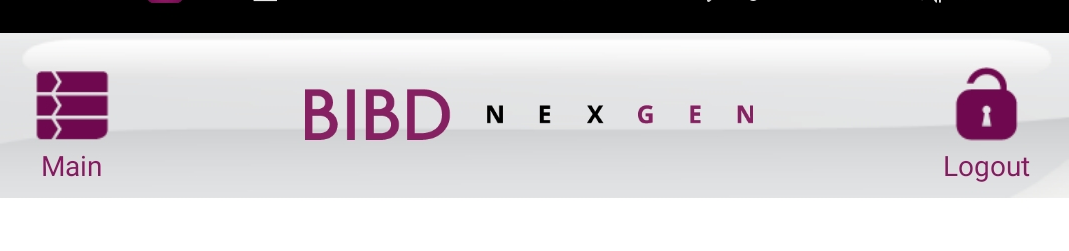 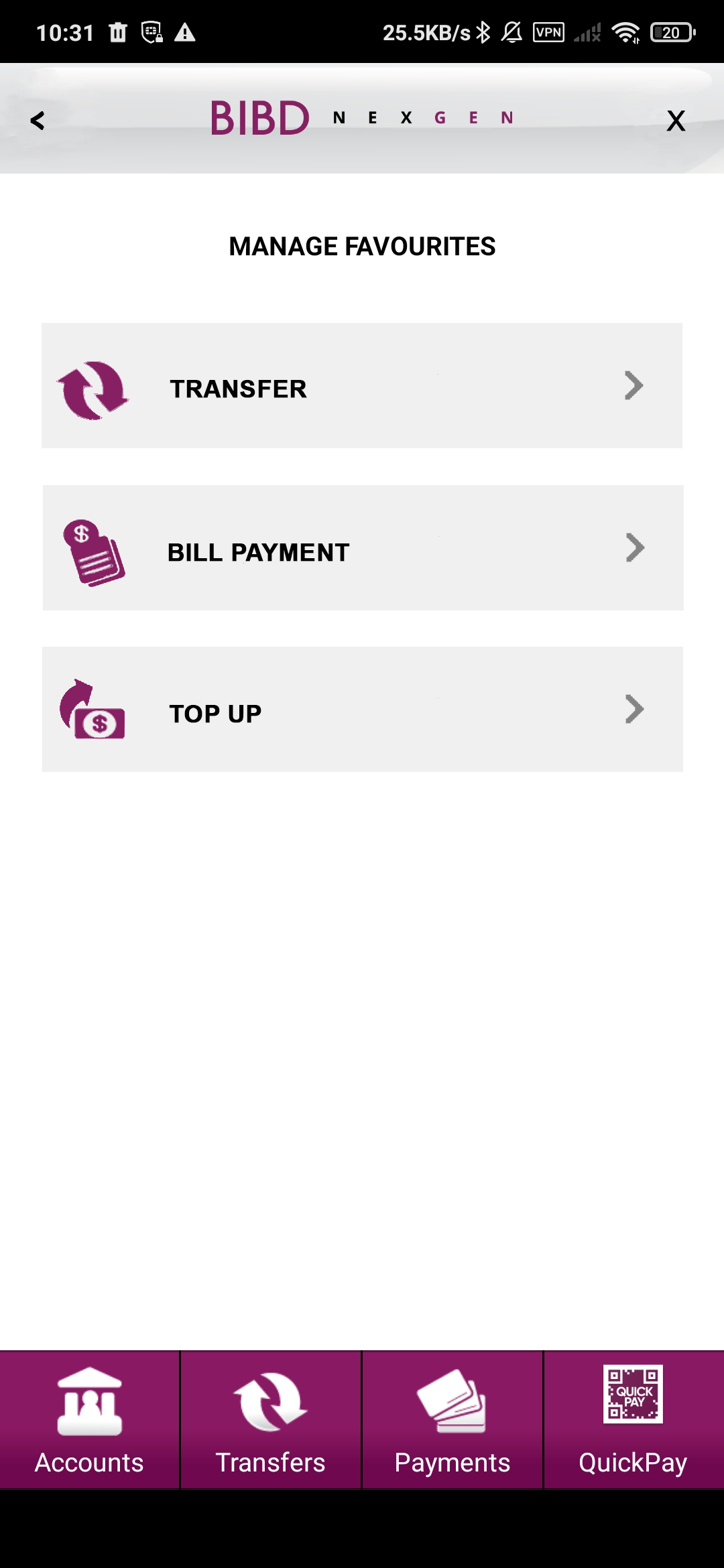 Add header
- Replace Main and Logout into < and X
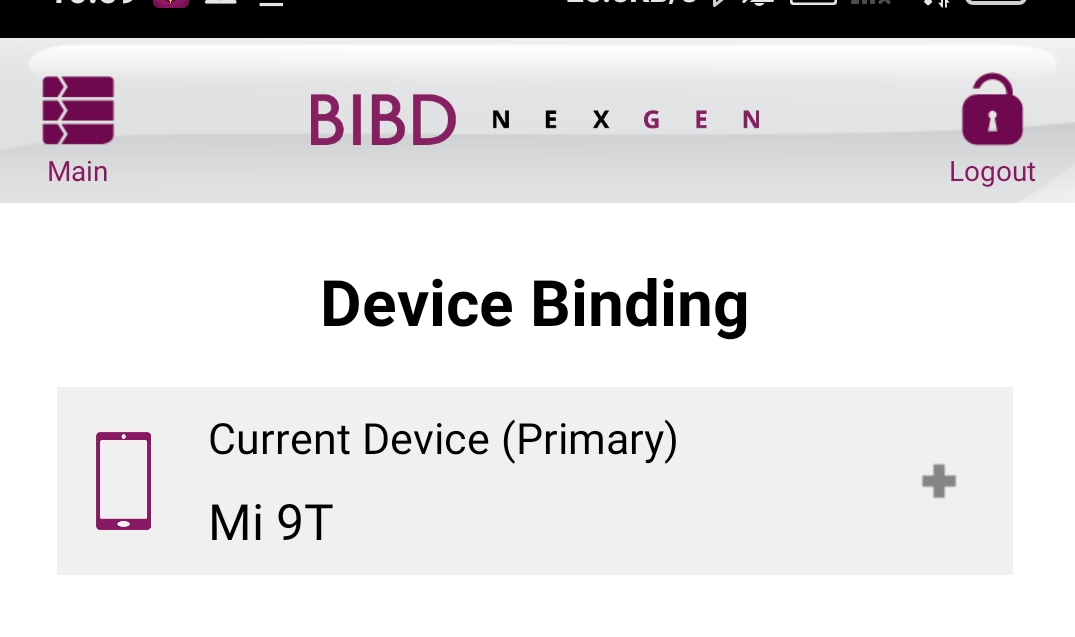 Add box (refer device binding module)
Text all capital letter
Add footer
Maintain Favourite screen 2
Refer BAU header
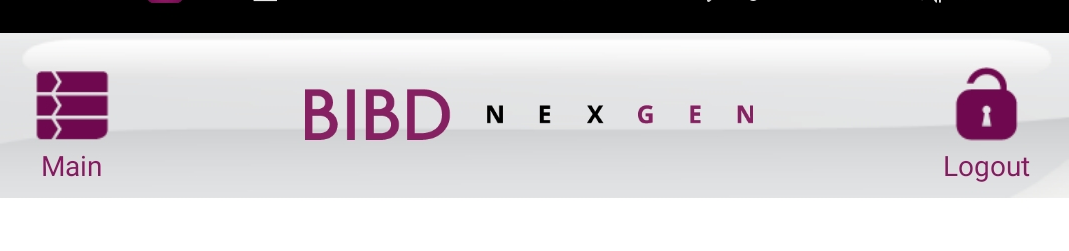 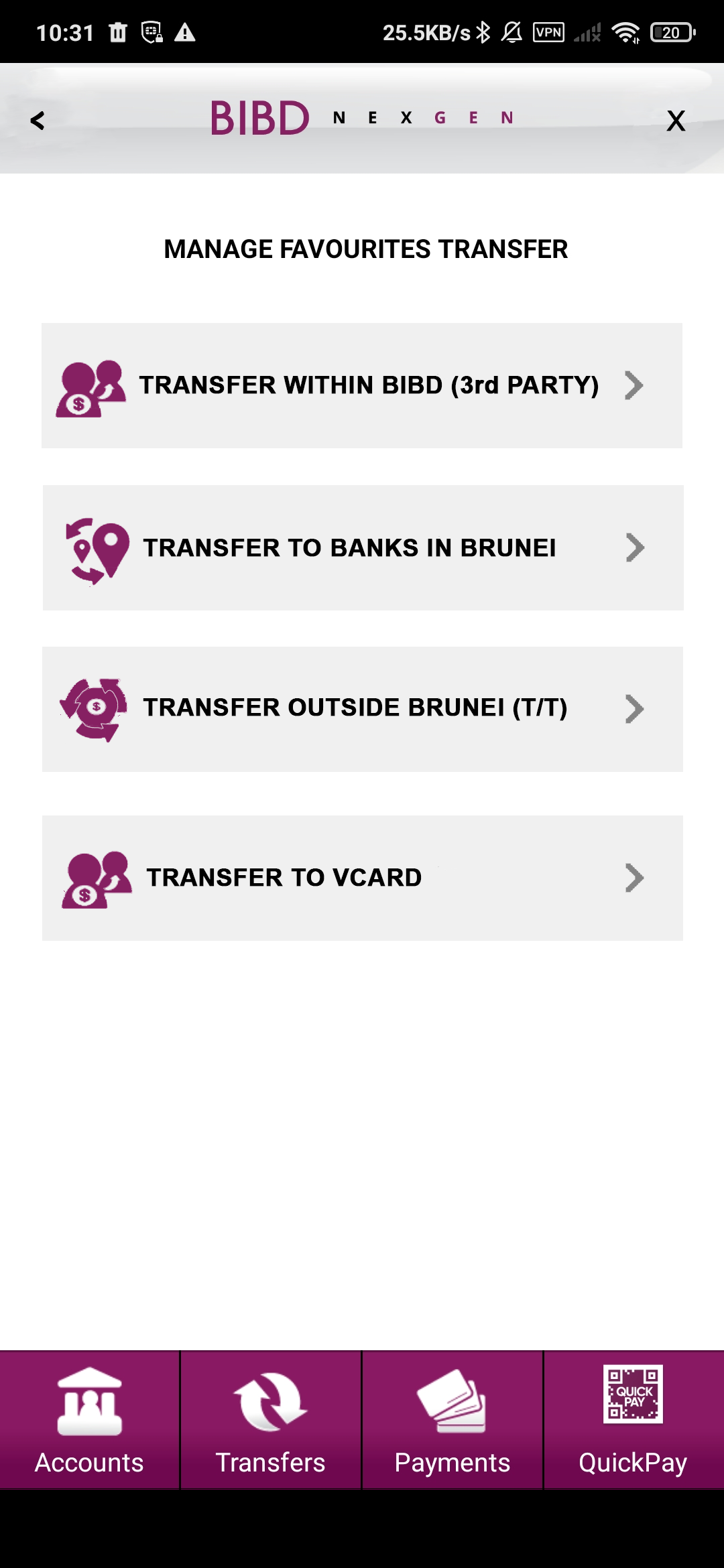 Add header
- Replace Main and Logout into < and X
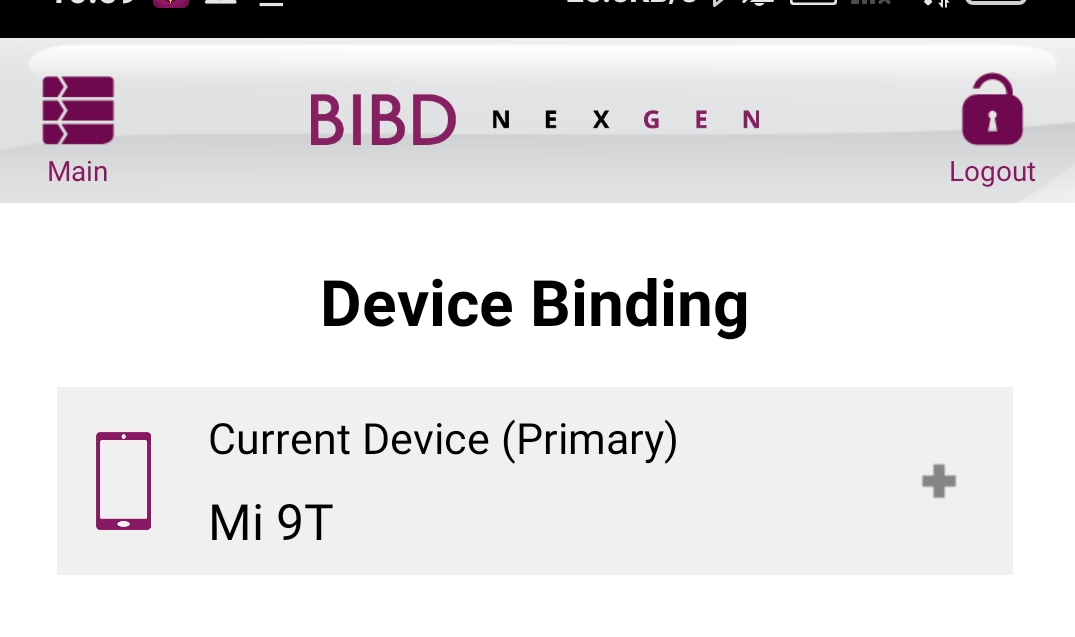 Add box (refer device binding module)
Text all capital letter
Add footer
Maintain Favourite screen 3
Refer BAU header
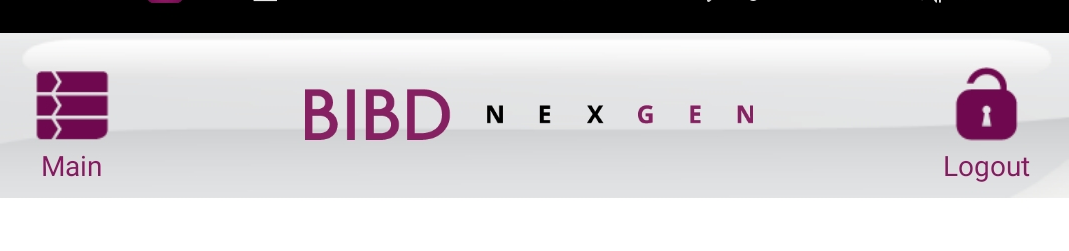 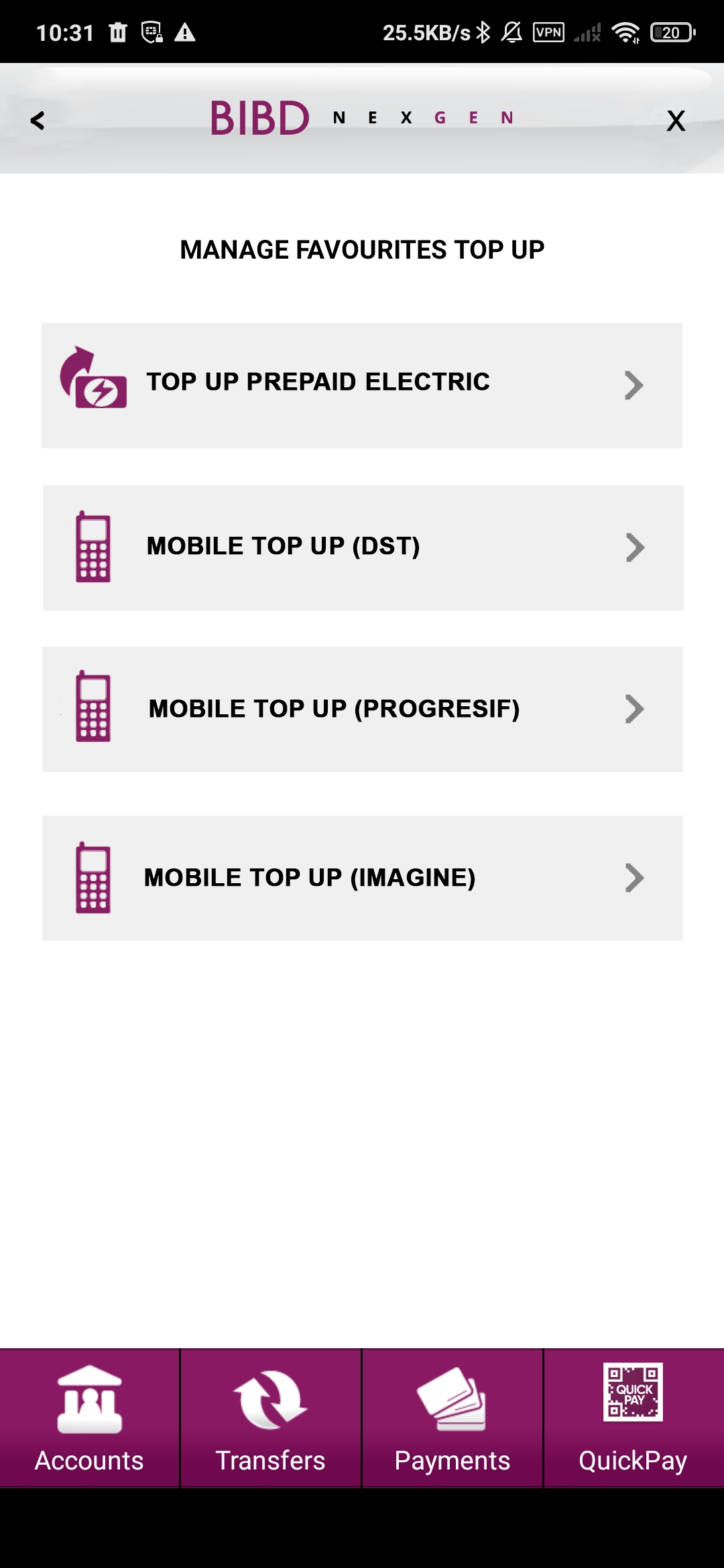 Add header
- Replace Main and Logout into < and X
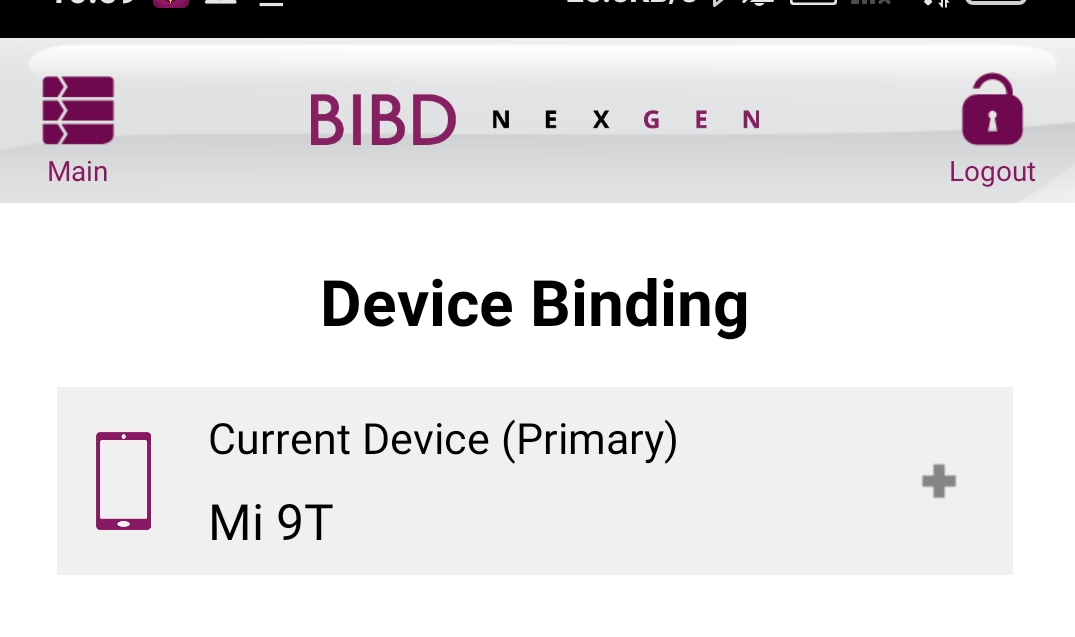 Add box (refer device binding module)
Text all capital letter
Add footer
Maintain Favourite – Favourite List
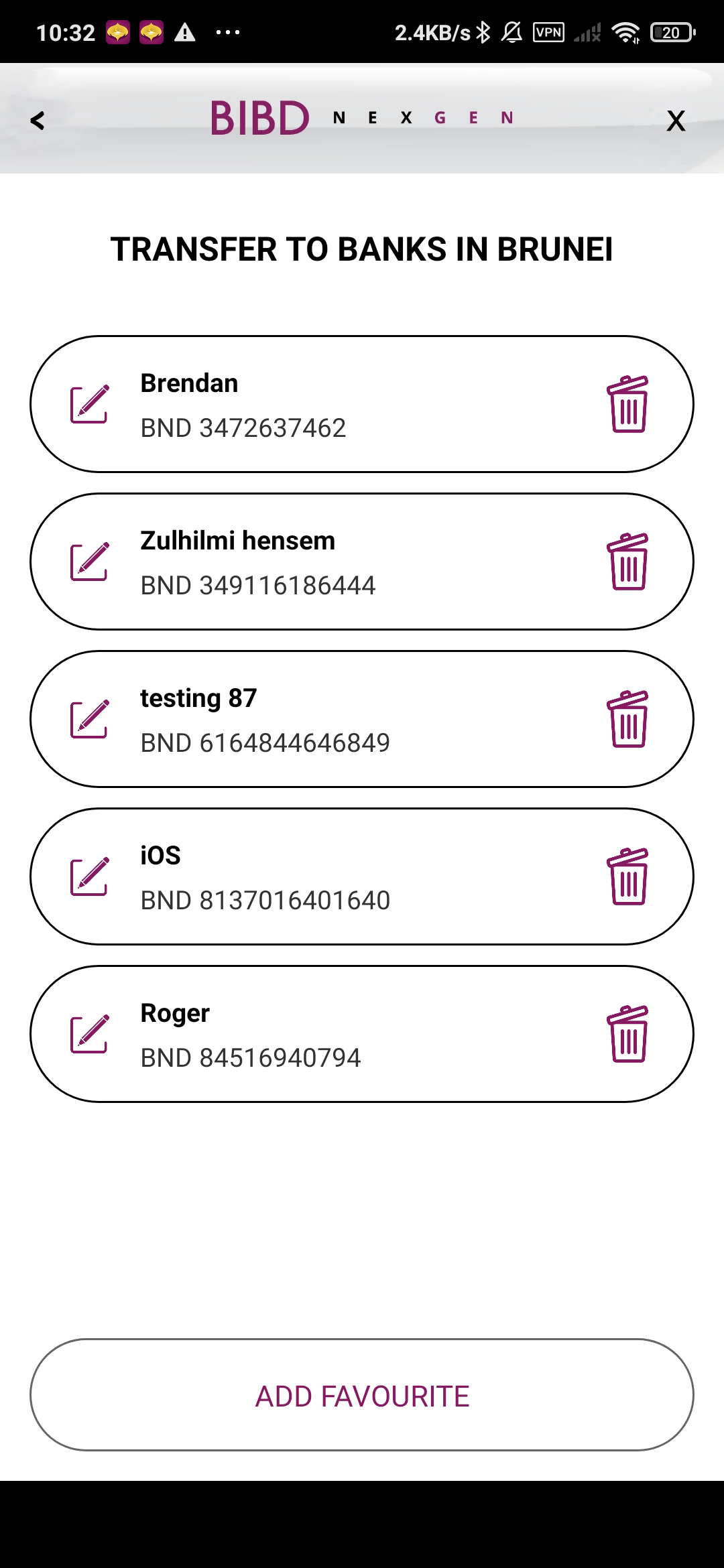 Add header
- Replace Main and Logout into < and X
Refer BAU header
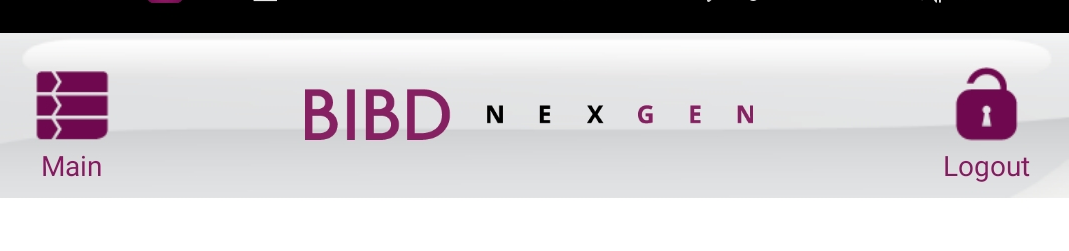 **Apply to all other module fav list
Maintain Favourite – Input Details (Add/Edit)
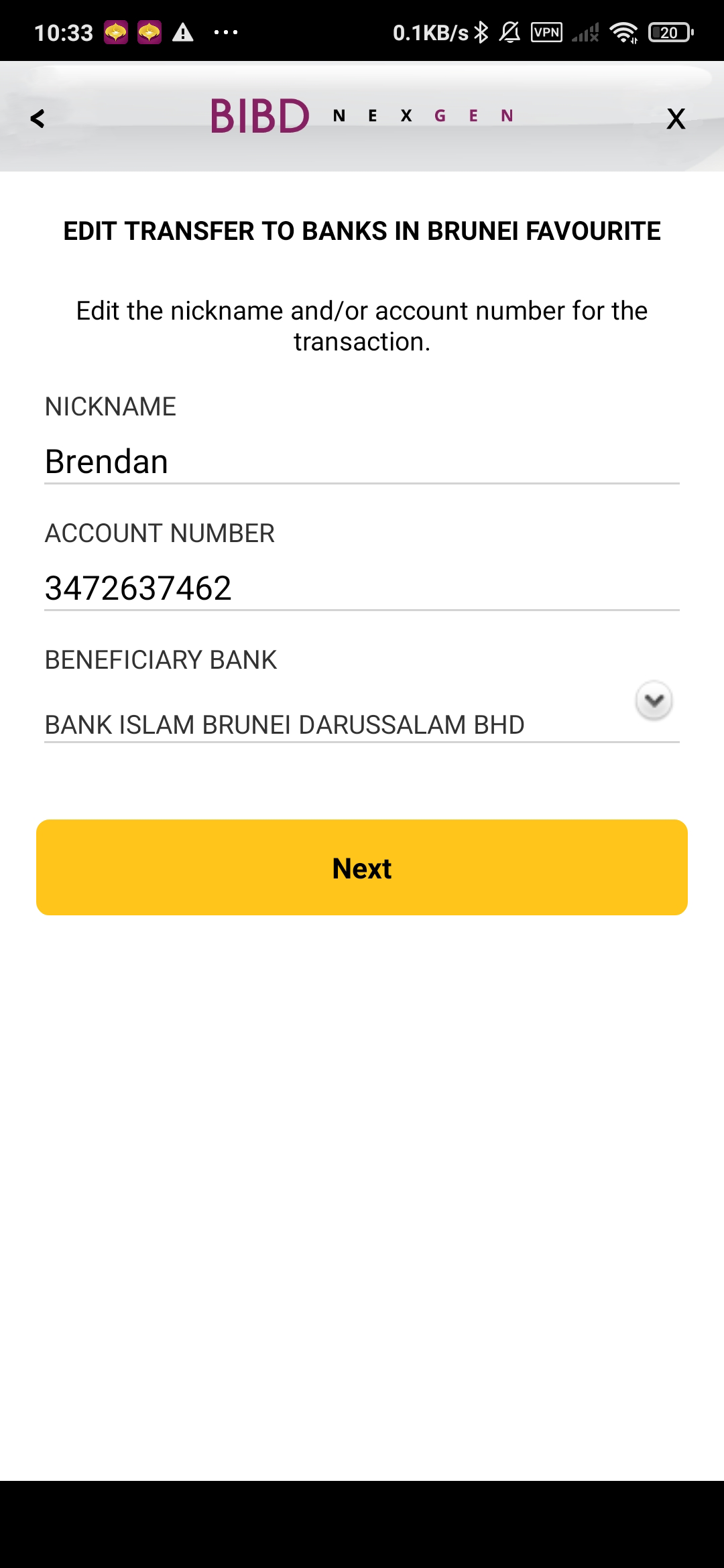 Add header
- Replace Main and Logout into < and X
Refer BAU header
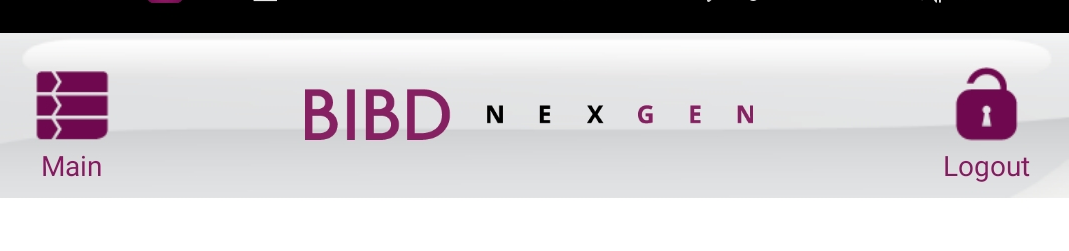 **Apply to all other module add/edit input fav
Maintain Favourite – Confirmation Details (Add/Edit)
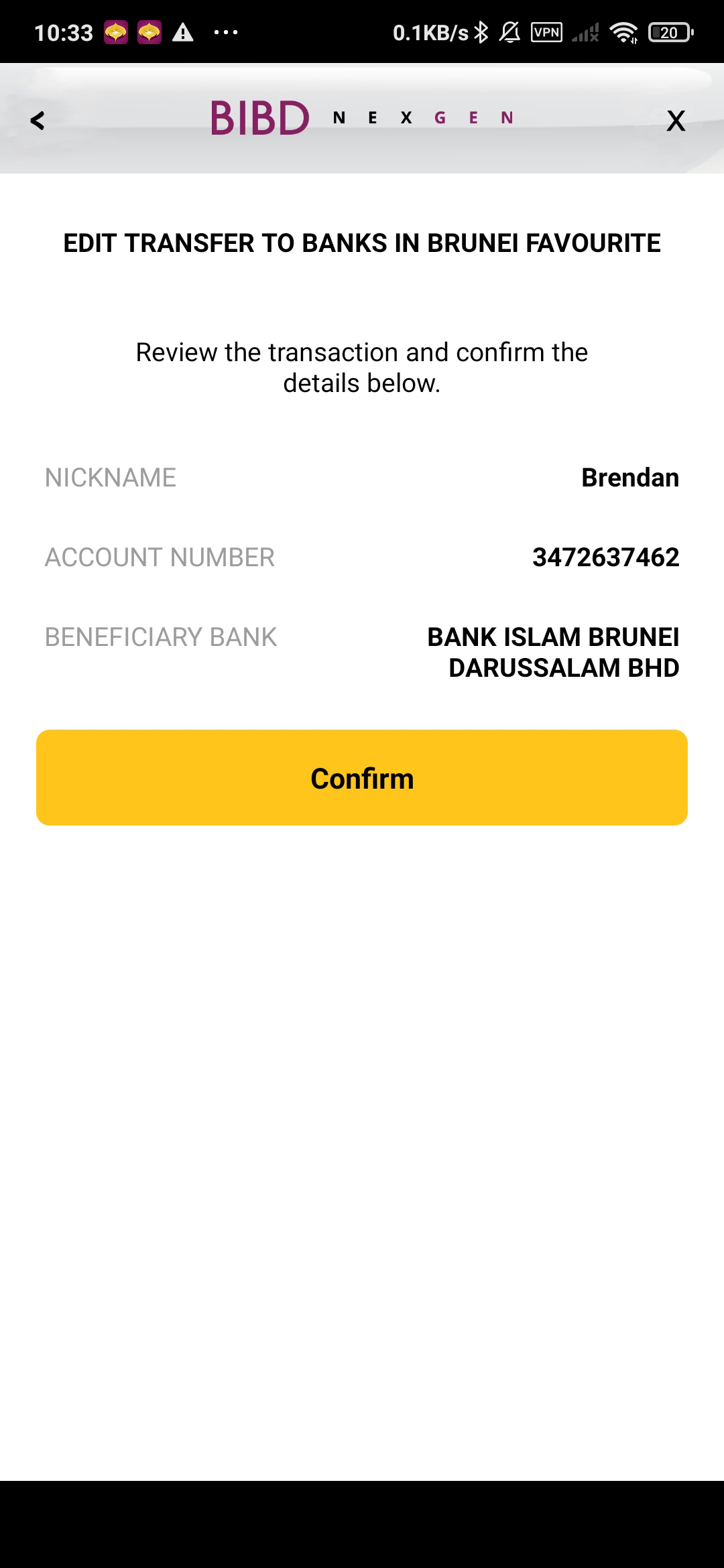 Add header
- Replace Main and Logout into < and X
Refer BAU header
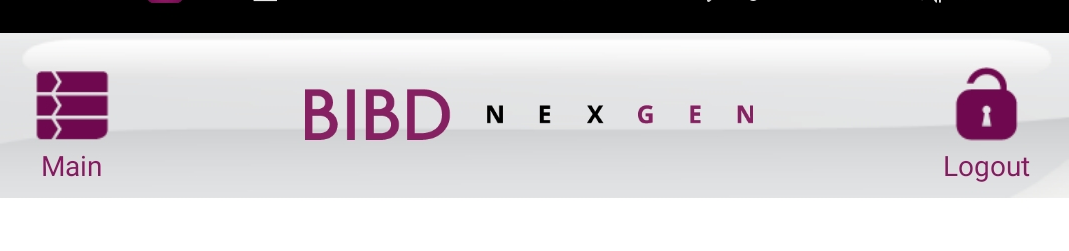 **Apply to all other module fav edit/add confirmation
Maintain Favourite – OTP screen (Add/Edit)
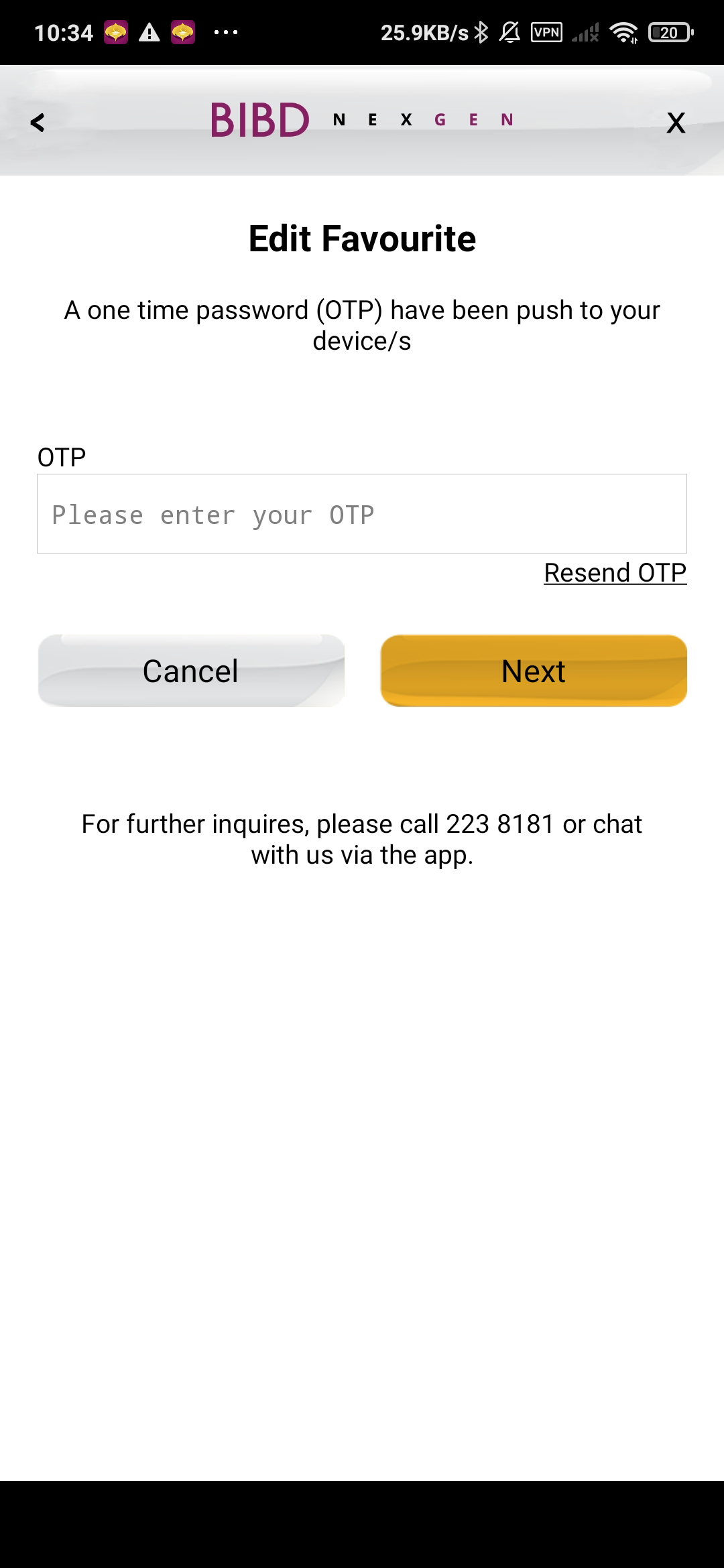 Add header
- Replace Main and Logout into < and X
Refer BAU header
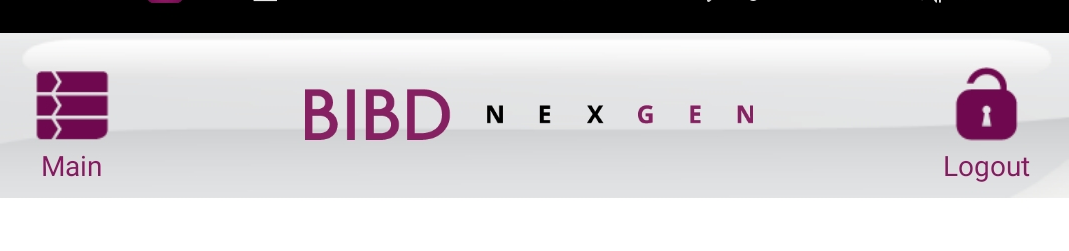 **Apply to all other module fav edit/add OTP screen
Maintain Favourite – Success screen (Add/Edit)
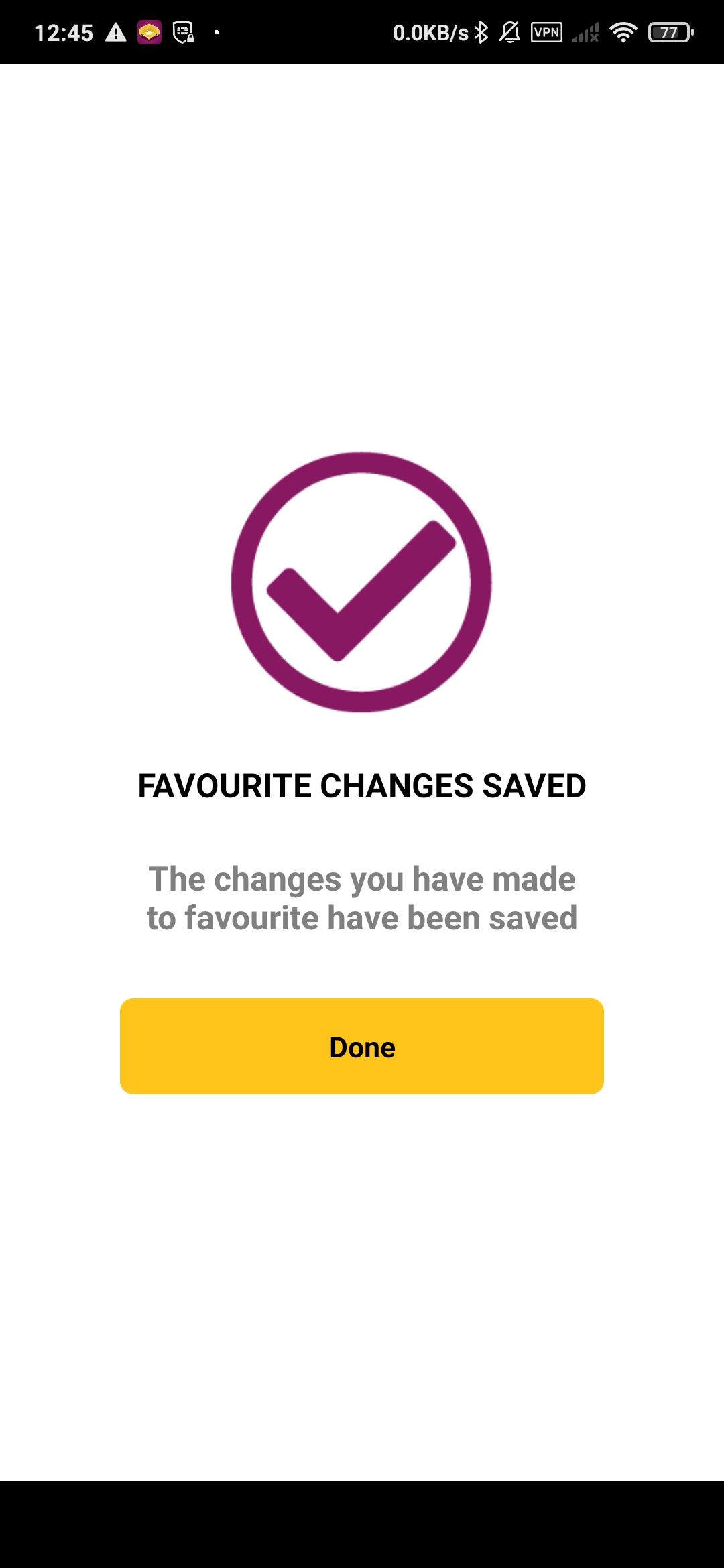 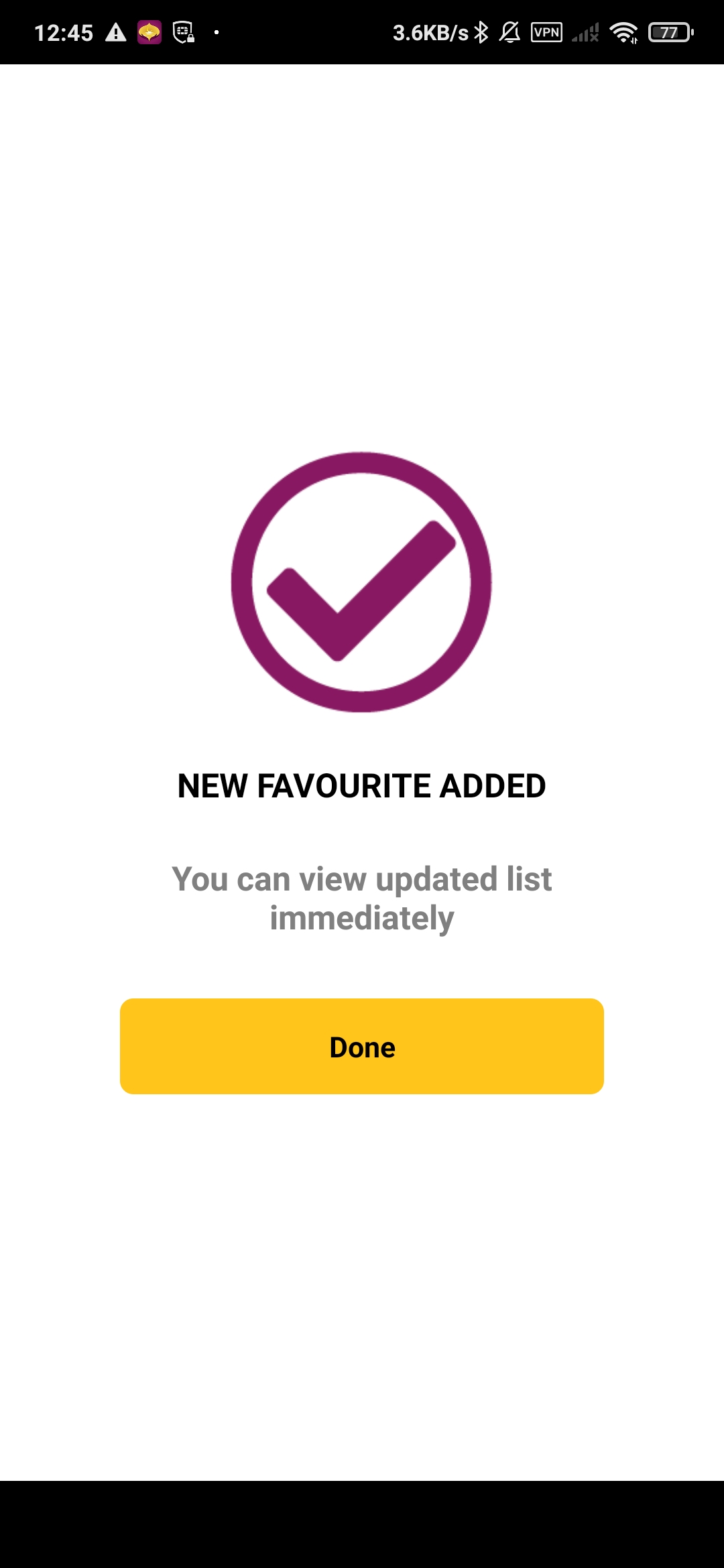 **No changes in success screen of add and edit
Add Favourite after transaction
**Apply to Bill payment and all other Top Up module add fav 
after transaction
Add header
- Replace Main and Logout into < and X
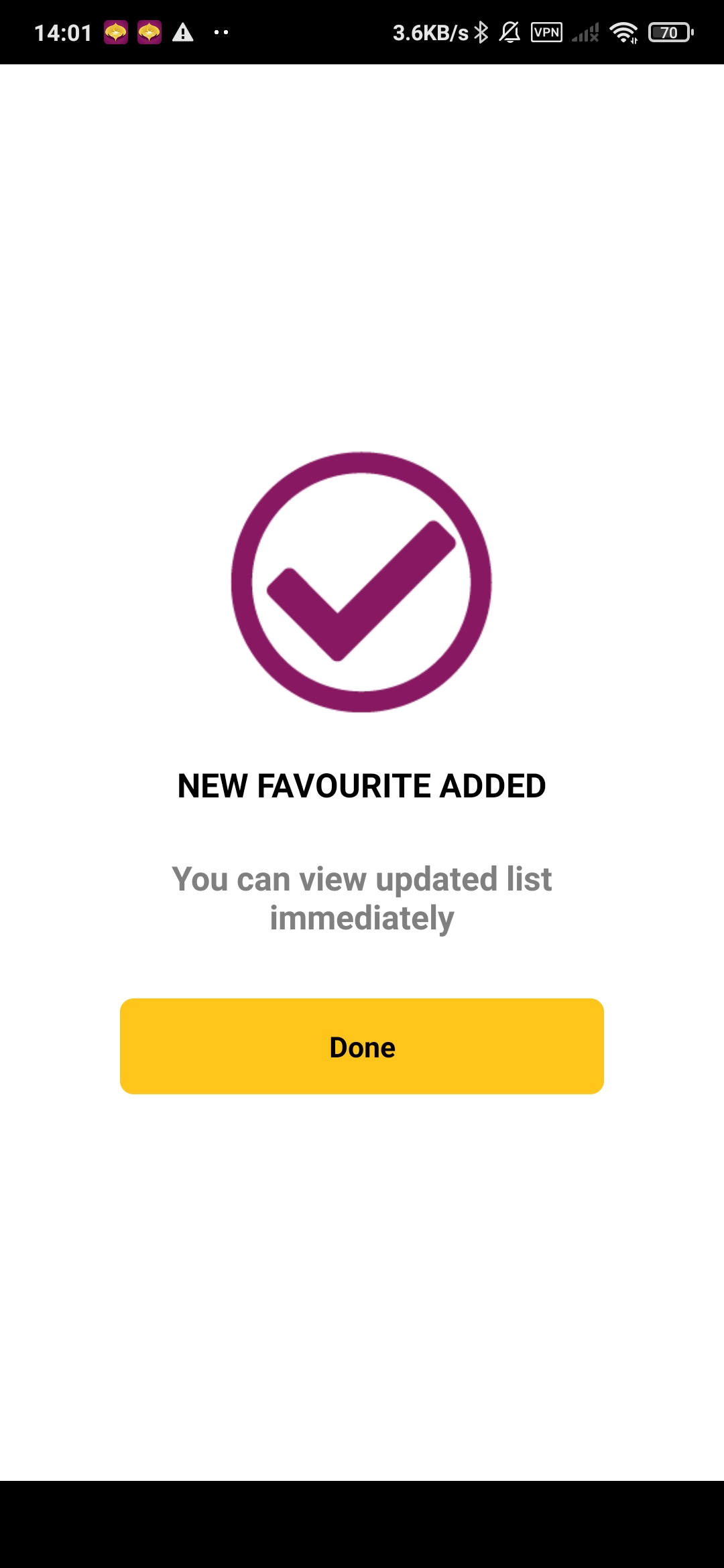 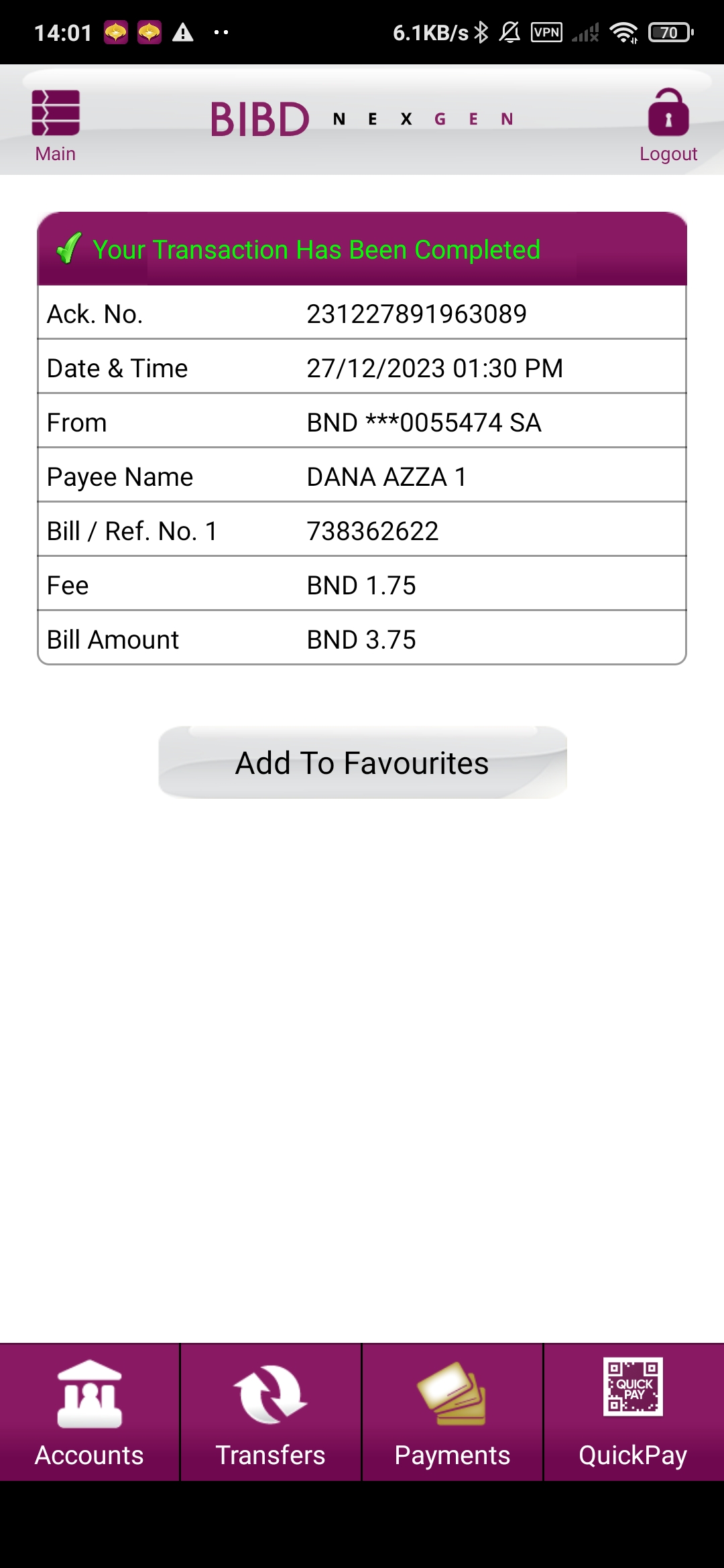 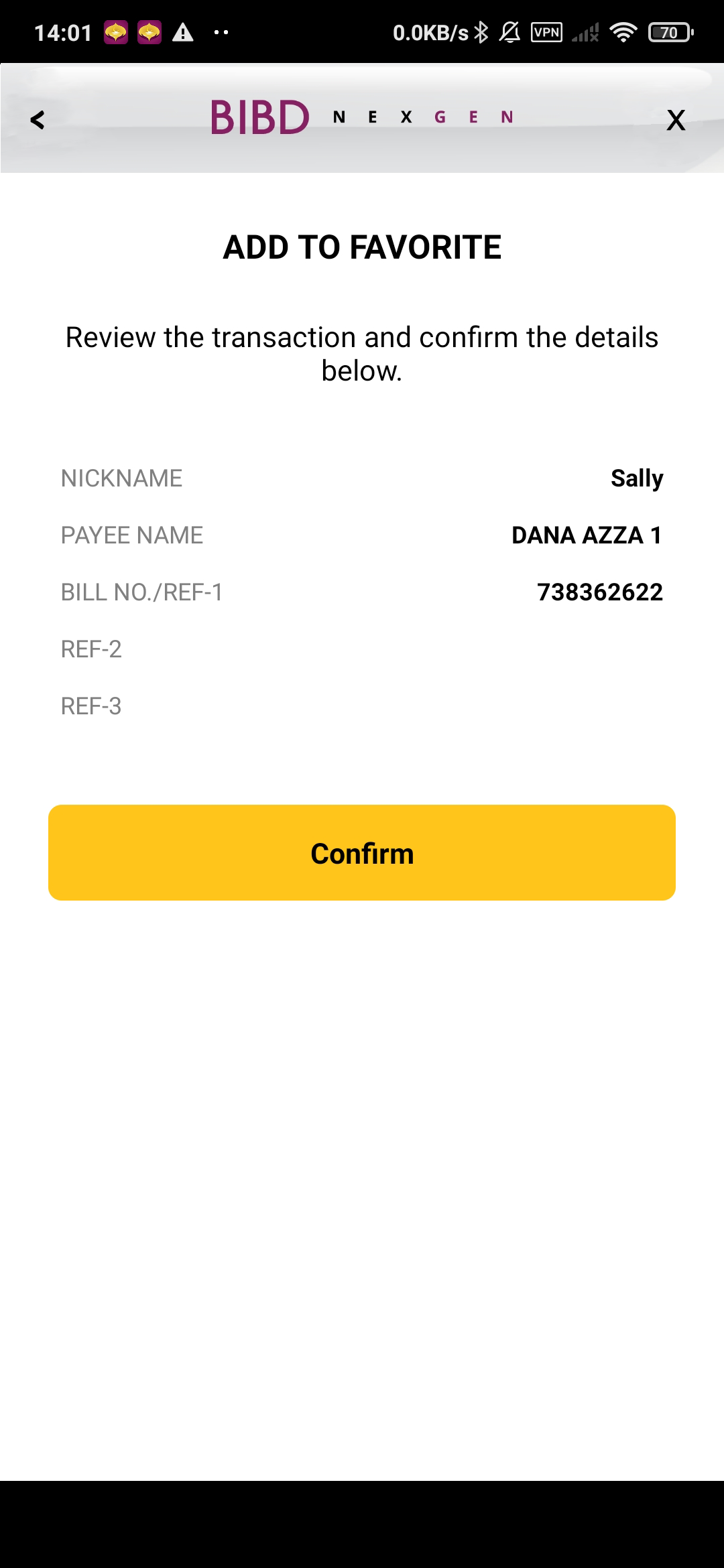 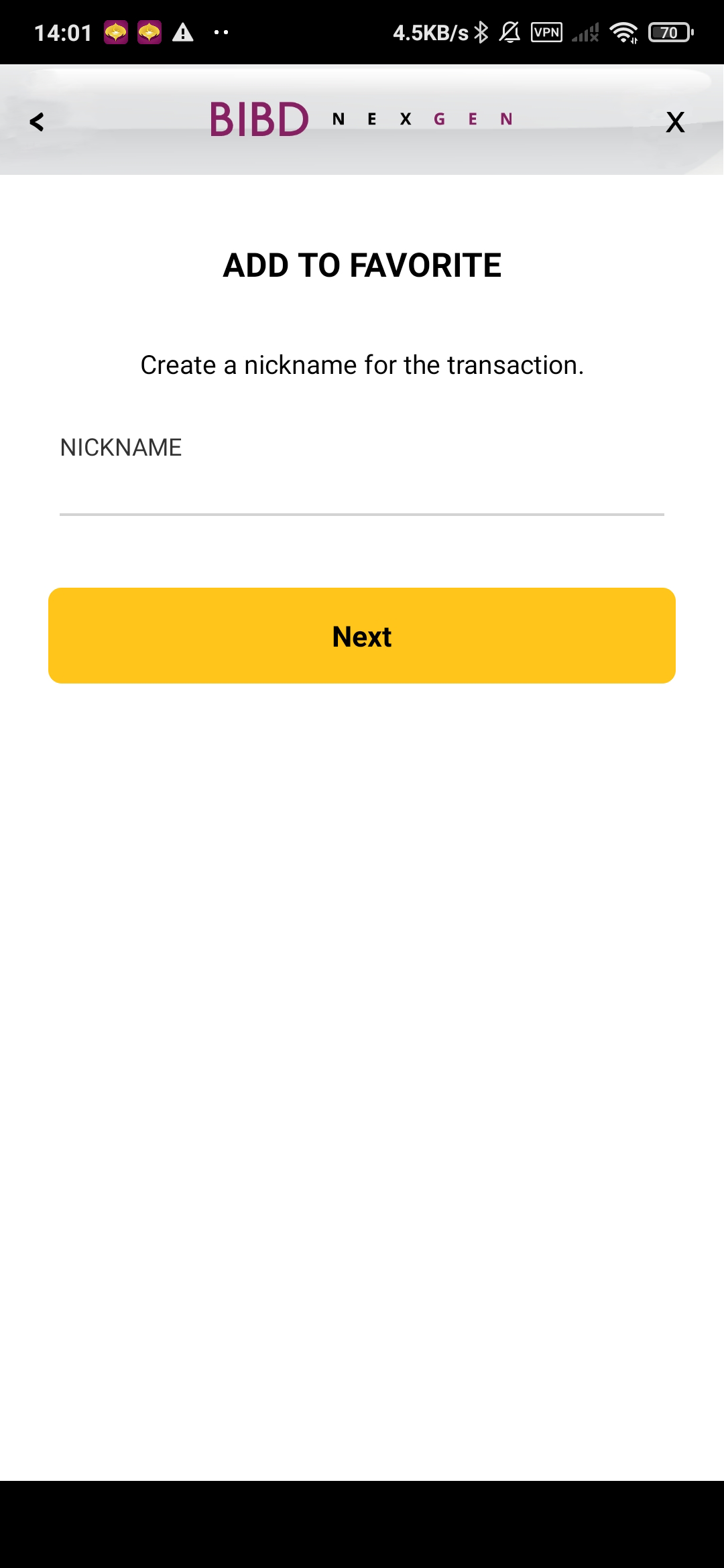